ARTCademy
“Accademia delle arti e dei mestieri”
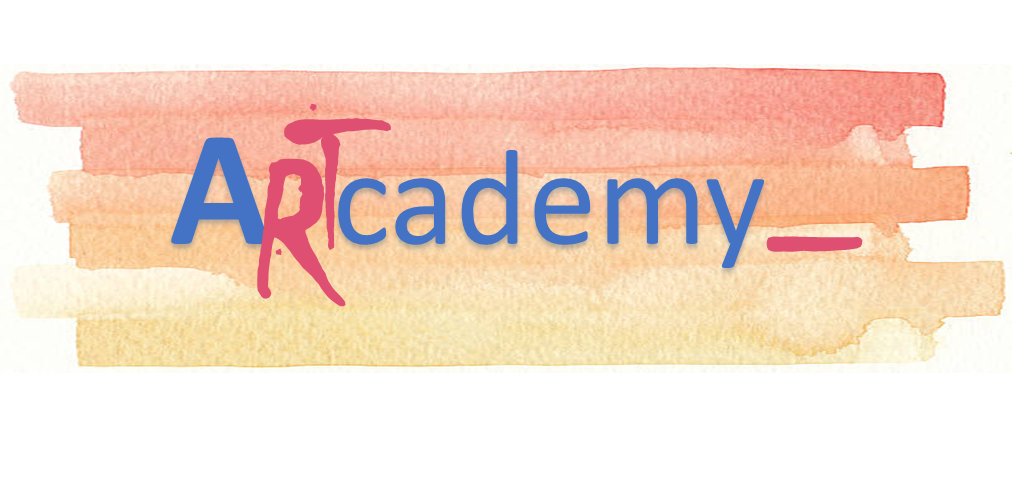 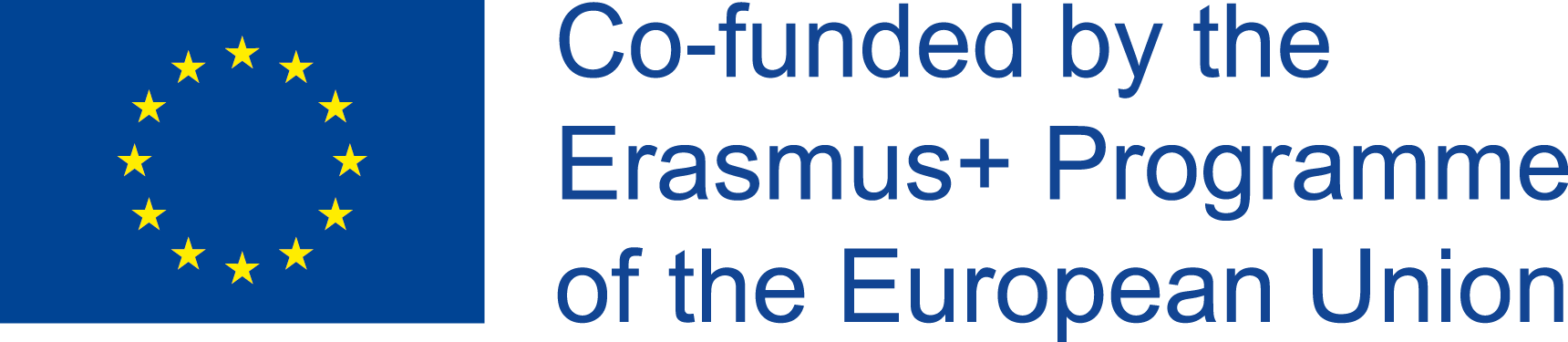 Modulo 1. SICUREZZA E RISOLUZIONE DEI PROBLEMI DEI DISPOSITIVI
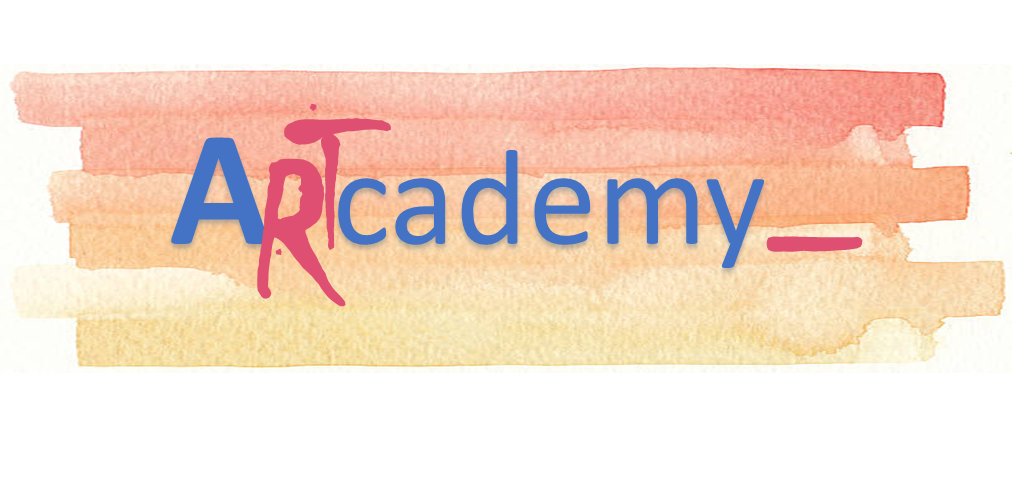 This Project has been funded with support from the European Commission. This publication reflects the views only of the author, and the Commission cannot be held responsible for any use which may be made of the information contained therein.
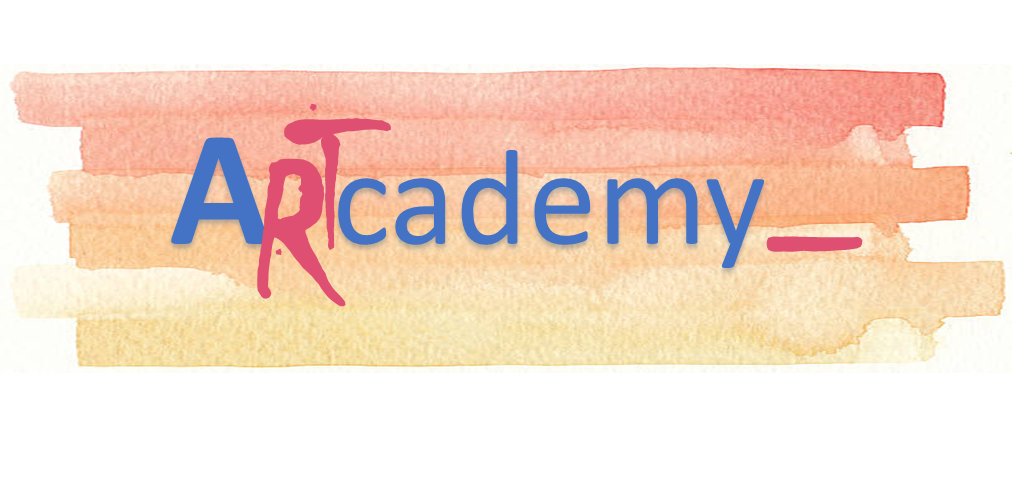 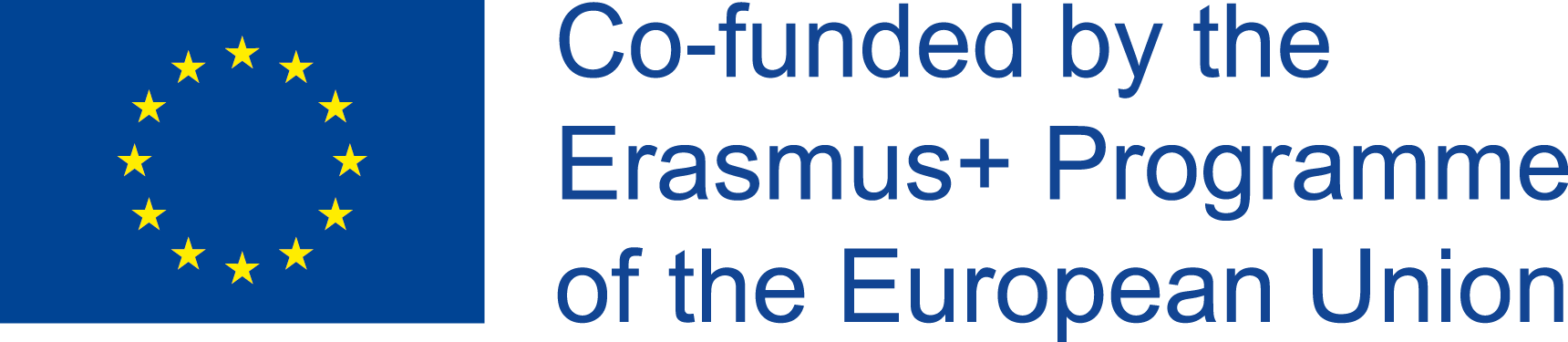 UNITA’ 1. SICUREZZA
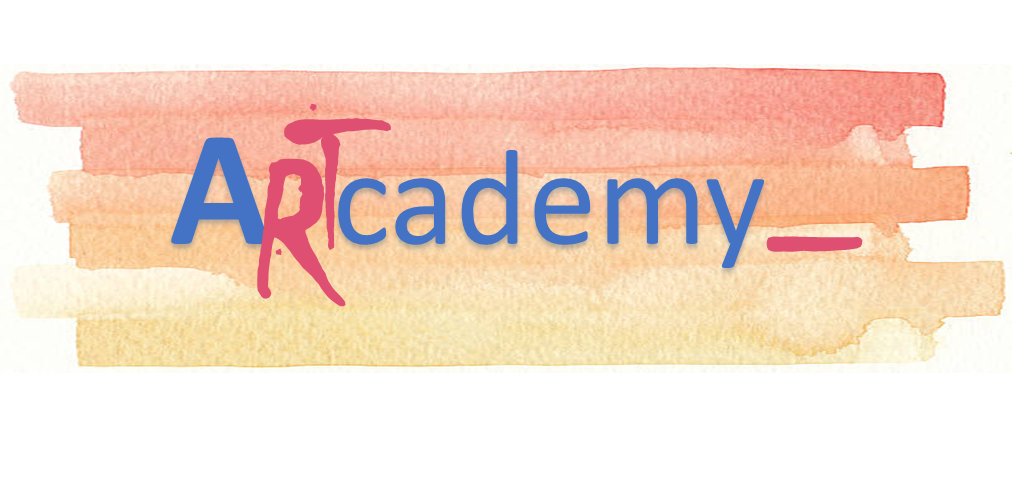 This Project has been funded with support from the European Commission. This publication reflects the views only of the author, and the Commission cannot be held responsible for any use which may be made of the information contained therein.
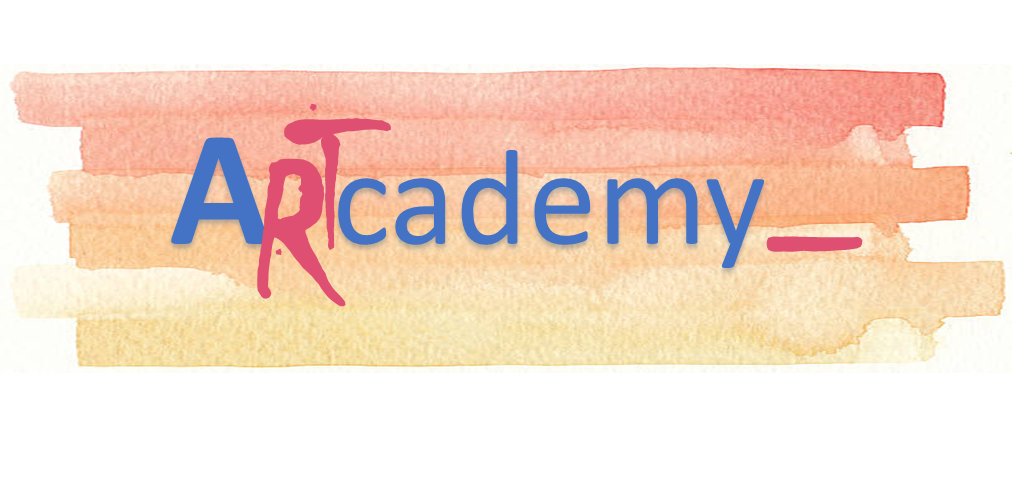 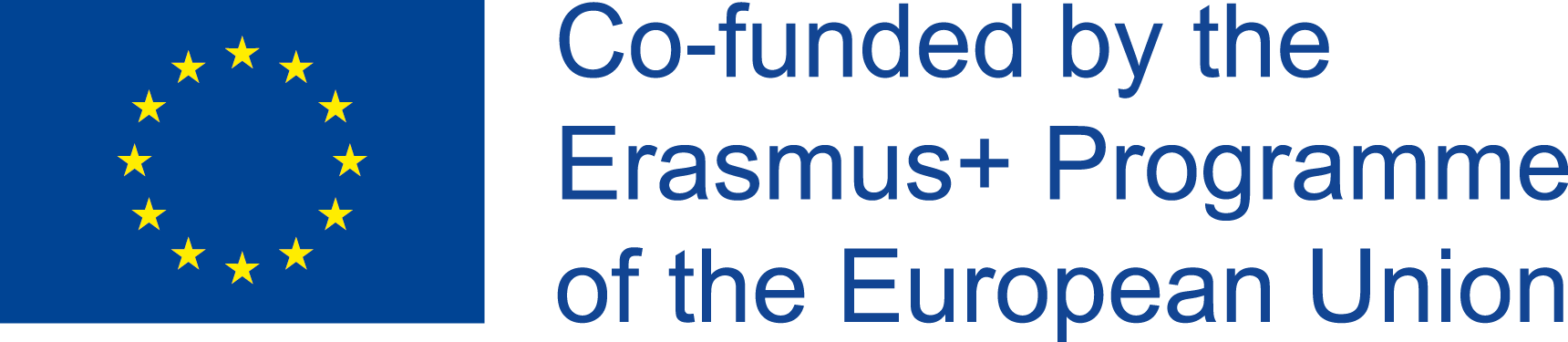 Unità 1. SAFETY
Protezione della privacy e dei dati personali
Usa password di accesso per ognuno dei tuo dispositivi così da rendere più difficile l’accesso non autorizzato alle tue informazioni personali o relative ai prodotti o servizi che vendi.
Queste password dovrebbero essere molto complesse così da risultare difficili da scoprire. Bisognerebbe evitare di usare la data del compleanno o il nome del proprio animale domestico, bensì mischiare lettere e numeri, maiuscole e minuscole e utilizzere i caratteri particolari come # o $.
Se hai bisogno di alcuni tipi di materiale o di fare ordini particolari, quando utilizzi l’e-commerce, per esempio, esegui sempre l’accesso sulla pagina web ufficiale e sicura, e non predisporre mai il pagamento su altre pagine. 
Evitare anche i pagamenti in hotel, bar o ristoranti dove il Wi-Fi non è affidabile. Fallo solo quando sai che il sistema è totalmente sicuro. 
.
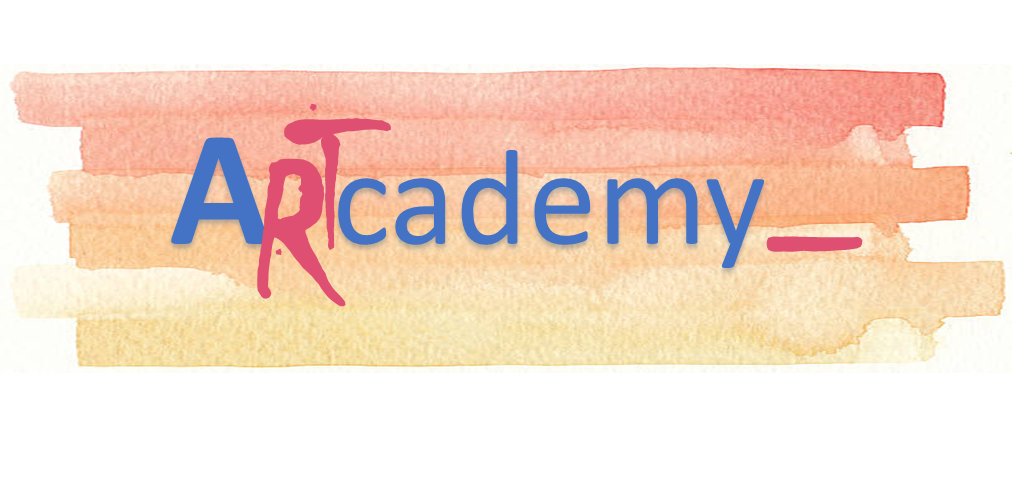 This Project has been funded with support from the European Commission. This publication reflects the views only of the author, and the Commission cannot be held responsible for any use which may be made of the information contained therein.
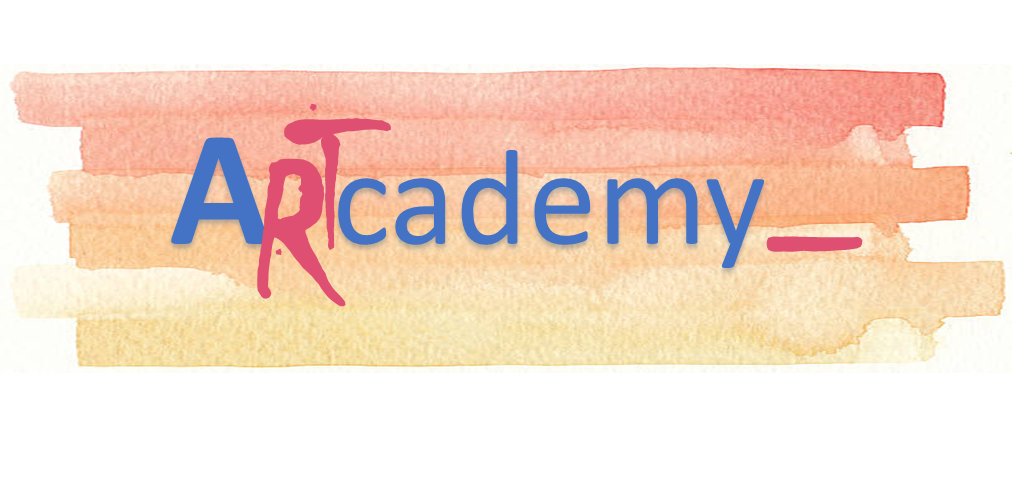 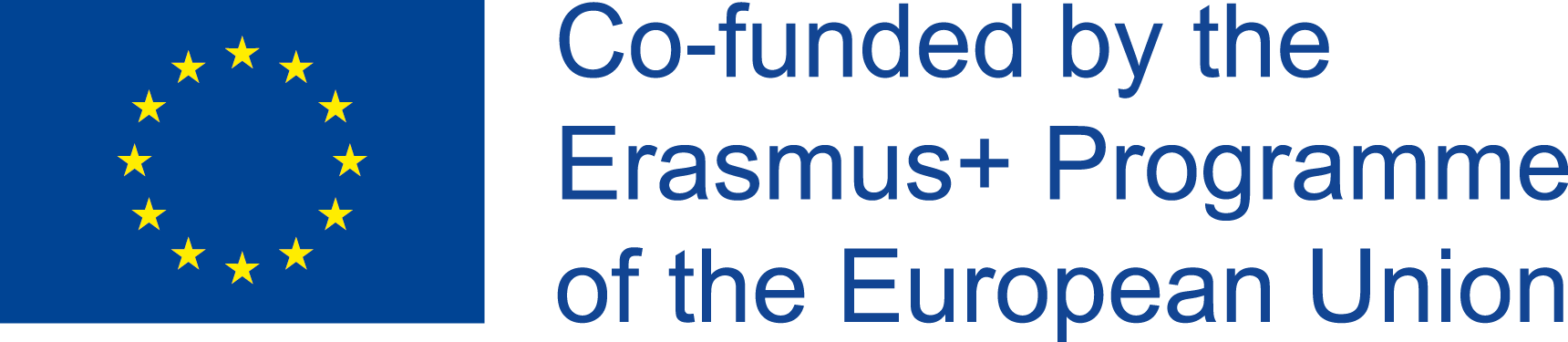 Unità 1. SICUREZZA
Protezione della privacy e dei dati personali
Non dare informazioni personali che ti vengono richieste tramite e-mail o al telefono. Se non sei sicuro/a che la chiamata sia autentica prova a contattare direttamente l’azienda o la società di riferimento per avere conferma che l’azienda o la società stia effettivamente mettendo in atto una campagna telefonica.
Un’altra opzione è quella di crittografare le informazioni che inviamo tramite e-mail. Recentemente sono stati fatti molti passi avanti in questo senso e ci sono diversi programmi che ci consentono, tramite algoritmi matematici, di crittografare e de-crittografare i messaggi per evitare che le persone possano accedere alle tue informazioni da estranei.
È anche importante eseguire il backup delle informazioni nei dispositivi personali. In questo modo eviterai di perdere l'elenco dei contatti, le foto di alta qualità dei prodotti o qualsiasi informazione tua o della tua attività.
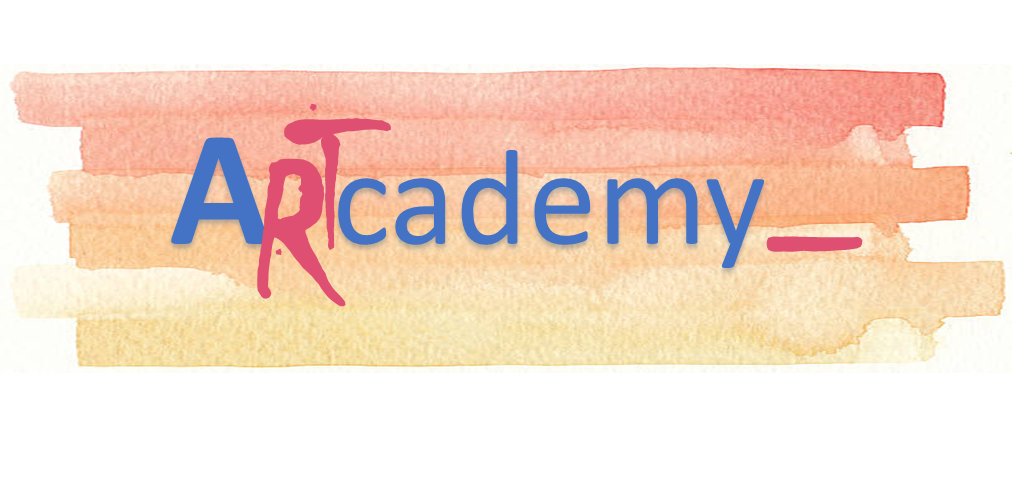 This Project has been funded with support from the European Commission. This publication reflects the views only of the author, and the Commission cannot be held responsible for any use which may be made of the information contained therein.
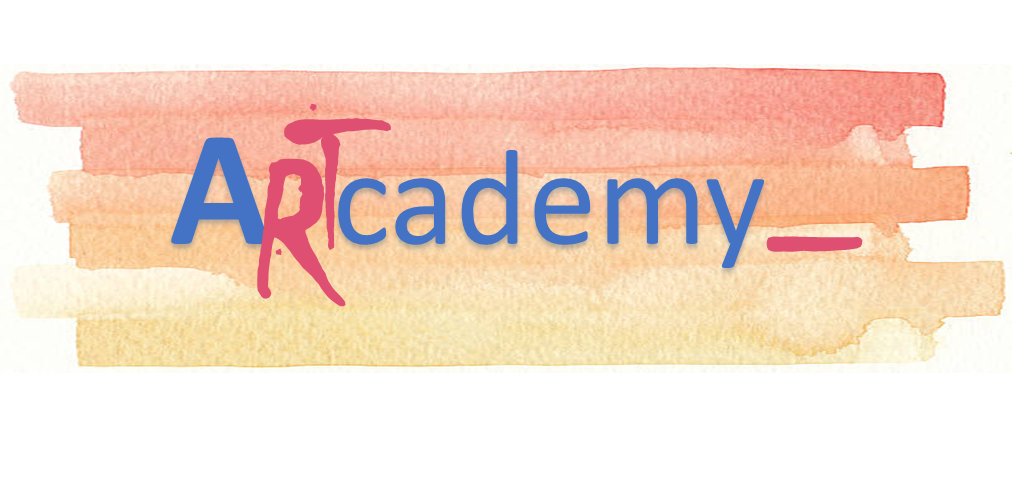 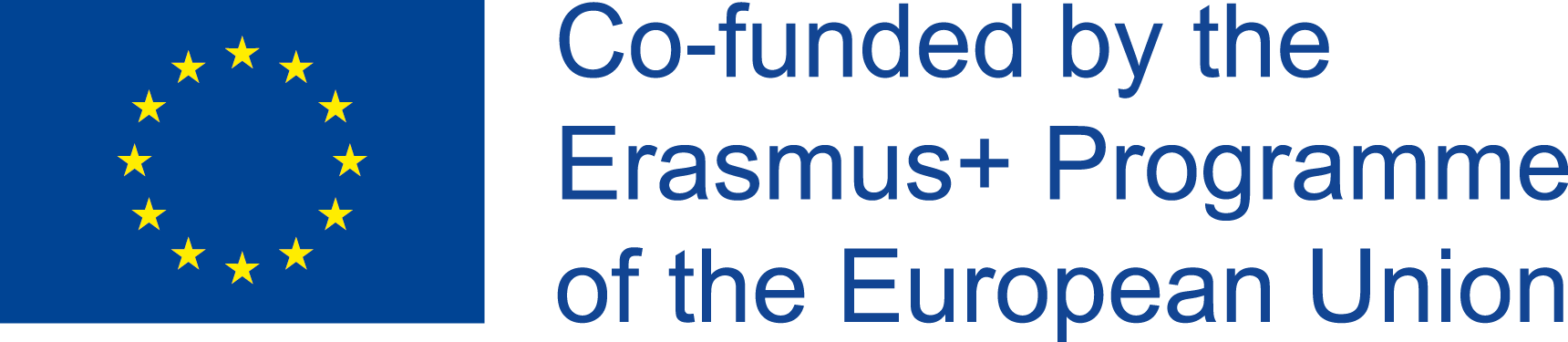 Unità 1. SICUREZZA
Protezione della privacy e dei dati personali
Ti raccomandiamo inoltre di salvare i tuoi file nel cloud. I vantaggi sono sia quello di non occupare spazio nella memoria del dispositivo, sia quello di non rischiare, qualora il dispostivo dovesse essere rubato, di non reperire le informazioni poiché, appunto, salvate altrove e perciò facilmente reperibili da voi.
Non conservare le password di sicurezza nei propri dispositivi, poiché se qualcuno dovesse accedere nel dispositivo che le conserva avrebbe le chiavi d’accesso anche a tutti gli altri.. 
Nei social networks è importante personalizzare le informazioni che si vogliono condividere con gli altri: certamente non è prudente condividere dove vivi, quando sei nato o dove lavori.
Verifica frequentemente le tue impostazioni sulla privacy poiché di solito nei social network cambiano spesso e dovrai adattarle a nuove clausole.
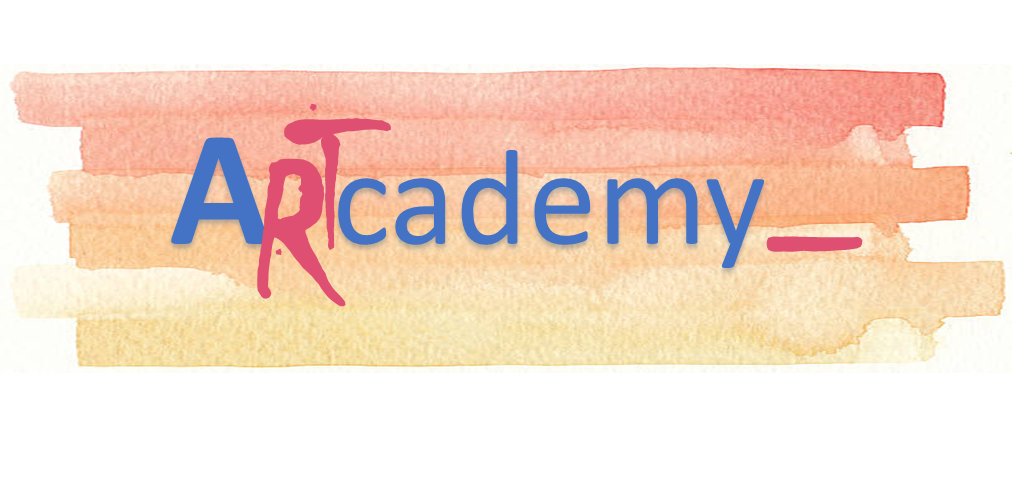 This Project has been funded with support from the European Commission. This publication reflects the views only of the author, and the Commission cannot be held responsible for any use which may be made of the information contained therein.
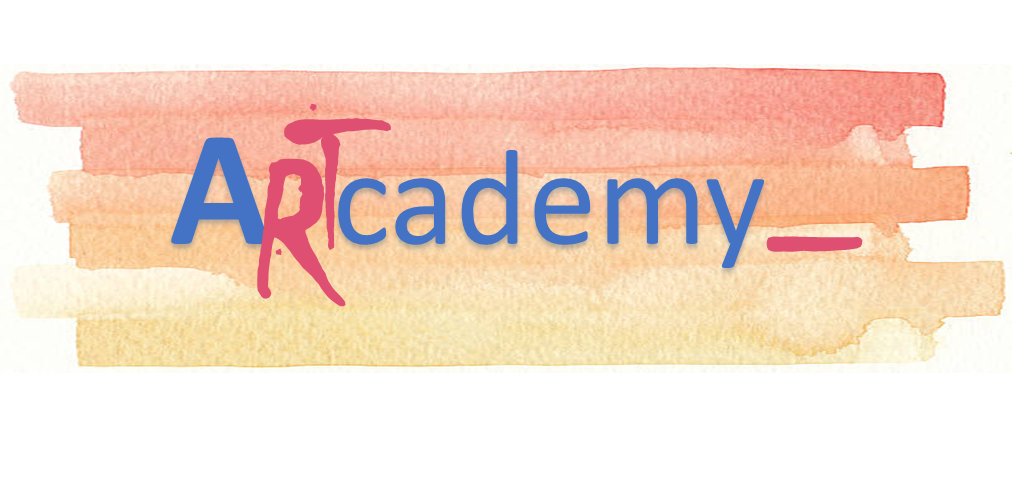 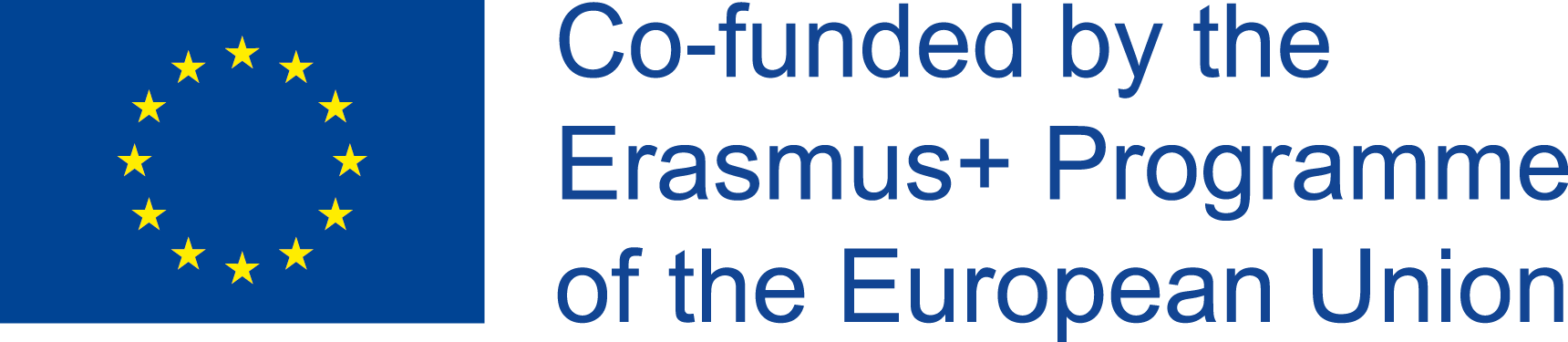 Unità 1. SICUREZZA
Protezione della privacy e dei dati personali
Non accettare persone sconosciute nei tuoi social network. Può sembrare bello dire che hai molti amici, ma non li conosci davvero e non sai nemmeno le loro intenzioni. Se vuoi avere molti "amici", puoi creare diversi gruppi di contatti per distinguere i tuoi veri amici, con i quali condividerai le tue esperienze, dagli altri "amici". Un'altra soluzione sarebbe quella di avere profili diversi e dare loro scopi diversi per evitare problemi.
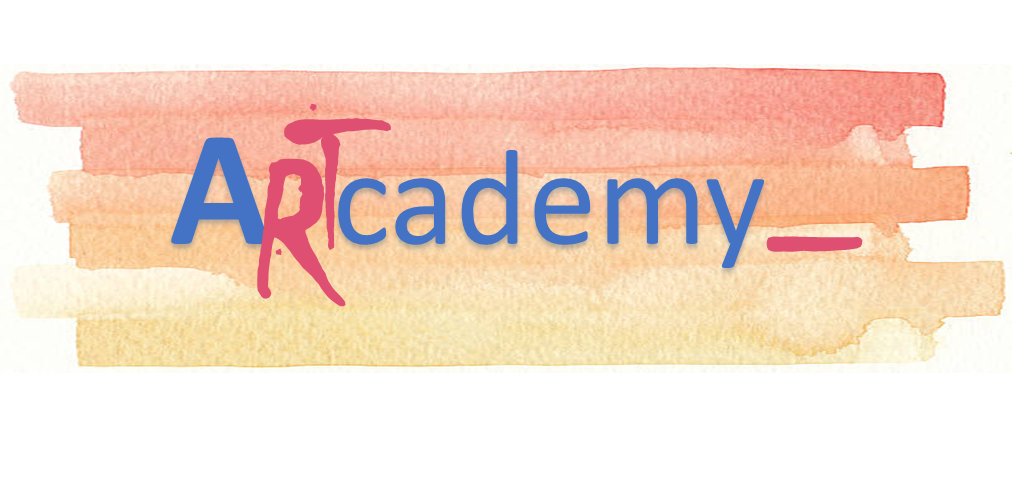 This Project has been funded with support from the European Commission. This publication reflects the views only of the author, and the Commission cannot be held responsible for any use which may be made of the information contained therein.
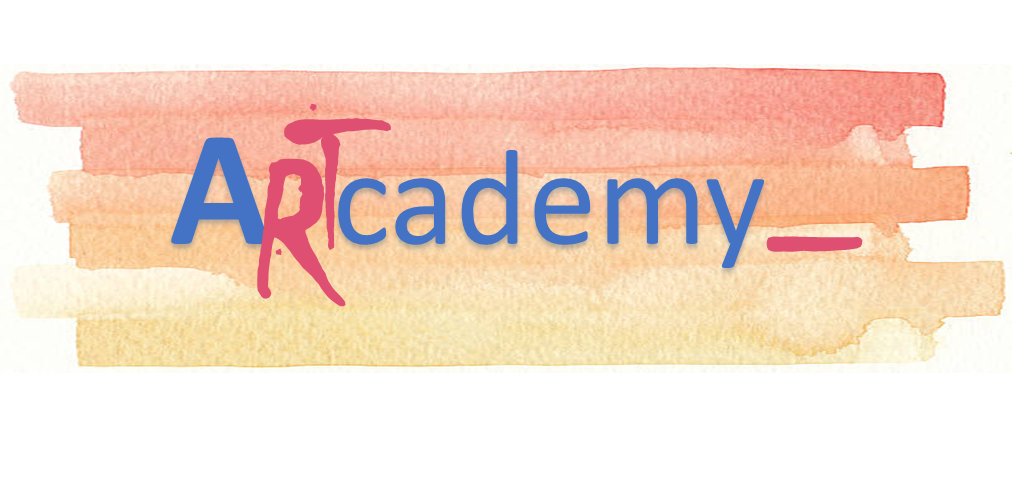 Proteggere i dispositivi
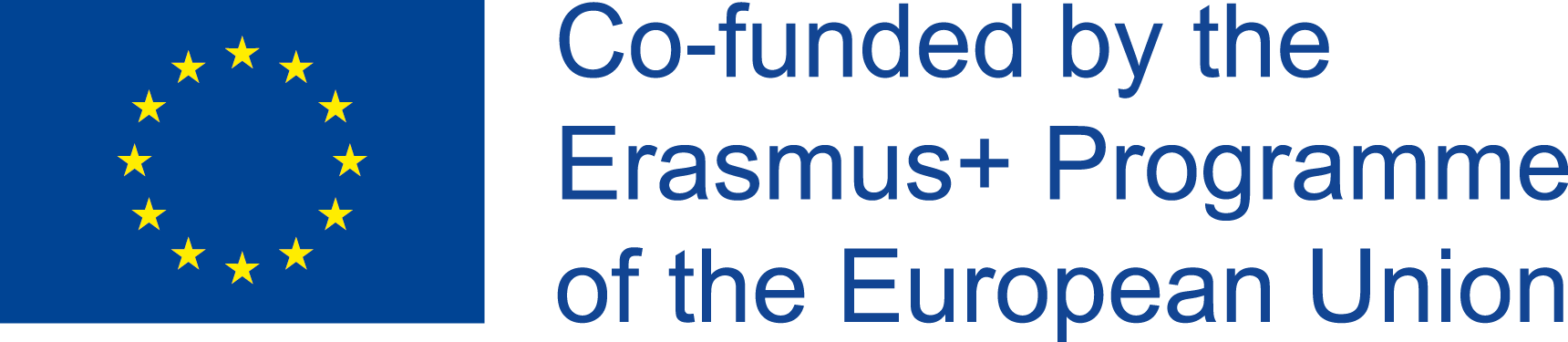 Unità 1. COMUNICAZIONE
Aggiorna i tuoi programmi per evitare di essere il bersaglio di un hacker. Normalmente i programmi che abbiamo installato nel computer offrono aggiornamenti per migliorare le prestazioni. Per quanto è possibile, aggiorna i tuoi programmi e, se puoi, dovresti automatizzare il processo di aggiornamento in modo da non dover tenere d'occhio questo problema.

Utilizzare sempre un programma antivirus e un firewall in modo da evitare che le persone accedano al sistema e filtrino i virus o installino programmi spia.

Fai attenzione quando apri file allegati alle e-mail o ai messaggi di WhatsApp, soprattutto quando provengono da fonti sconosciute. È facile che il tuo dispositivo sia infetto da malware attraverso questo tipo di file.
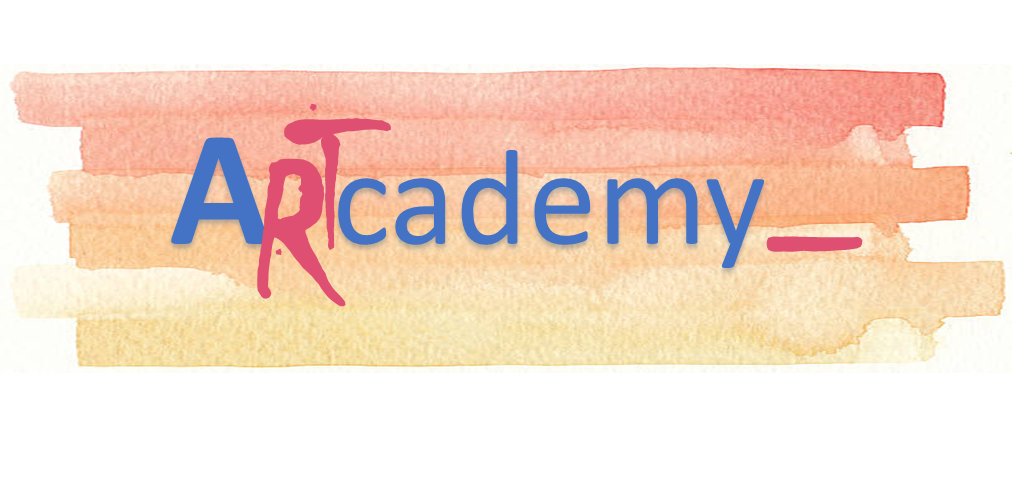 This Project has been funded with support from the European Commission. This publication reflects the views only of the author, and the Commission cannot be held responsible for any use which may be made of the information contained therein.
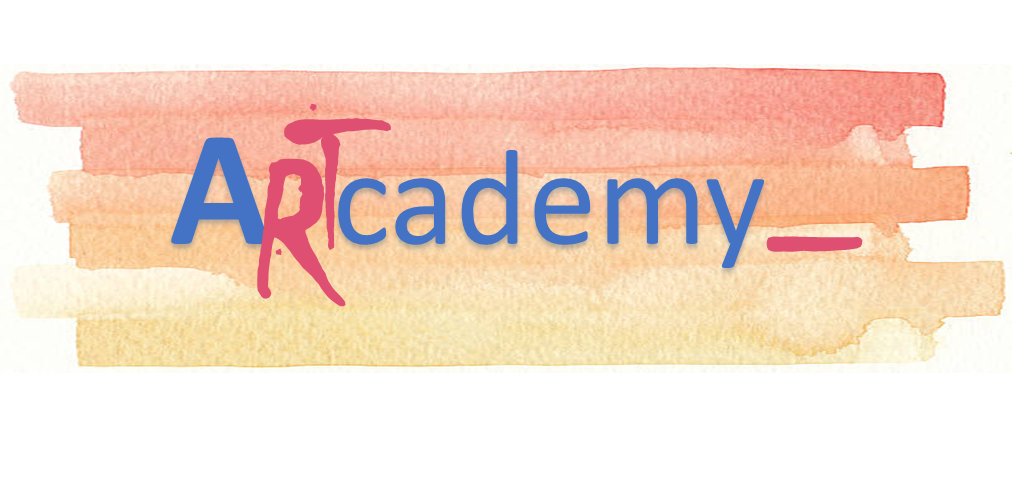 Proteggere i dispositivi
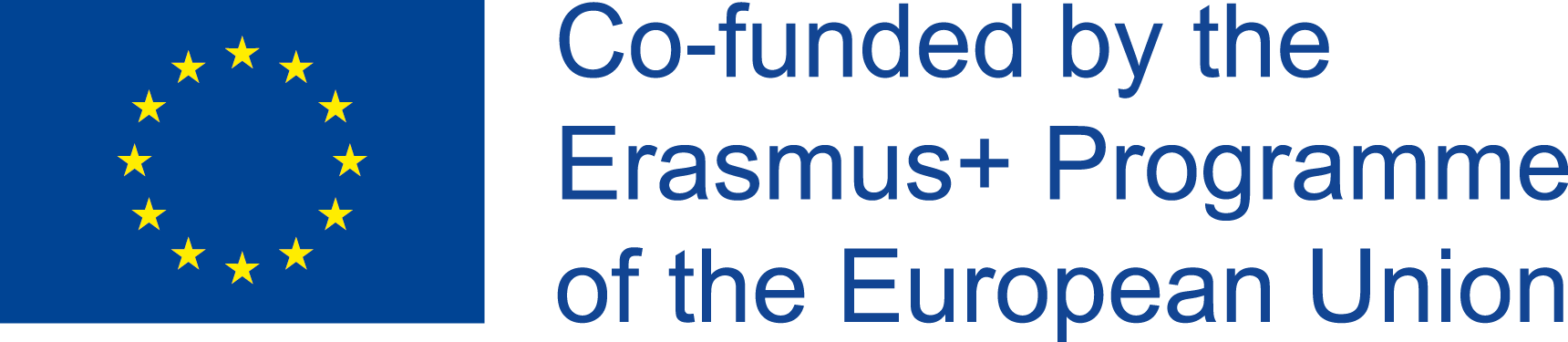 Unità 1. COMUNICAZIONE
È anche molto importante avere installato programmi anti malware che rilevano elementi dannosi, non rilevati dai normali programmi antivirus. Ad esempio, alcuni Anti-Malware sono disponibili sul link https://www.malwarebytes.com/ . C’è una versione gratuita e una versione a pagamento.

Quando si cambia il dispositivo, assicurarsi di non lasciare alcuna informazione personale sensibile nel disco rigido del vecchio dispositivo. È possibile smagnetizzarlo, distruggerlo o utilizzare qualsiasi programma progettato per eliminare le informazioni esistenti sul disco rigido. Un'altra opzione è quella di riportarlo alla sua configurazione predefinita in modo che nessuno abbia accesso alle informazioni salvate lì.

Una volta che smettiamo di usare i nostri dispositivi, è consigliabile spegnerlo ed evitare accessi non autorizzati.
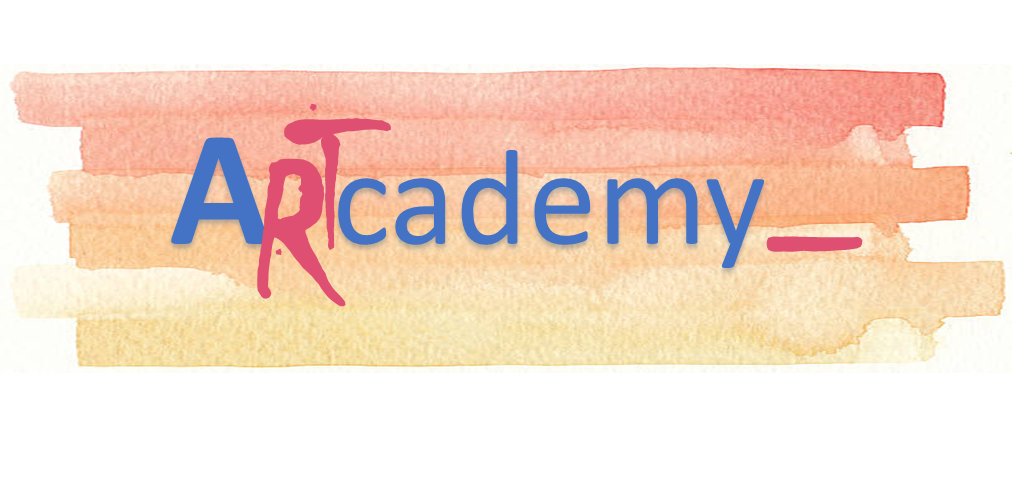 This Project has been funded with support from the European Commission. This publication reflects the views only of the author, and the Commission cannot be held responsible for any use which may be made of the information contained therein.
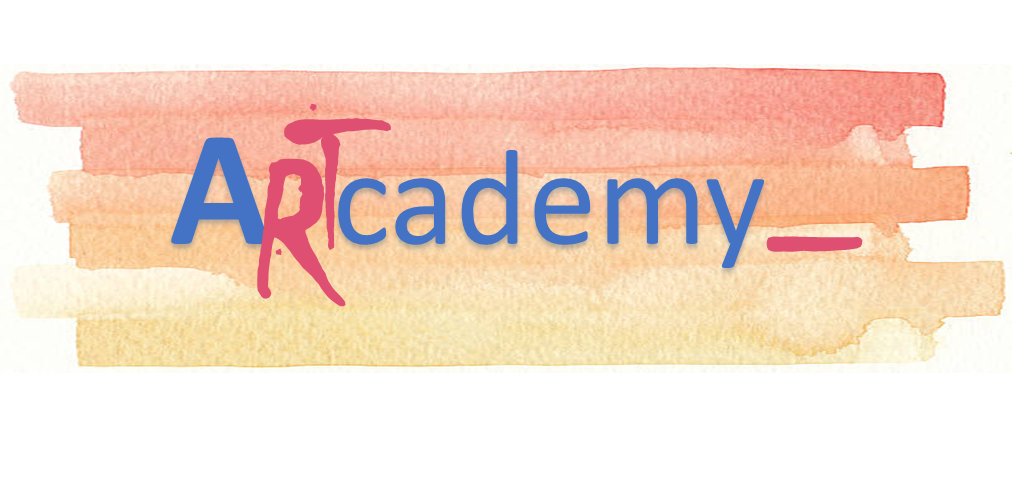 Proteggere i dispositivi
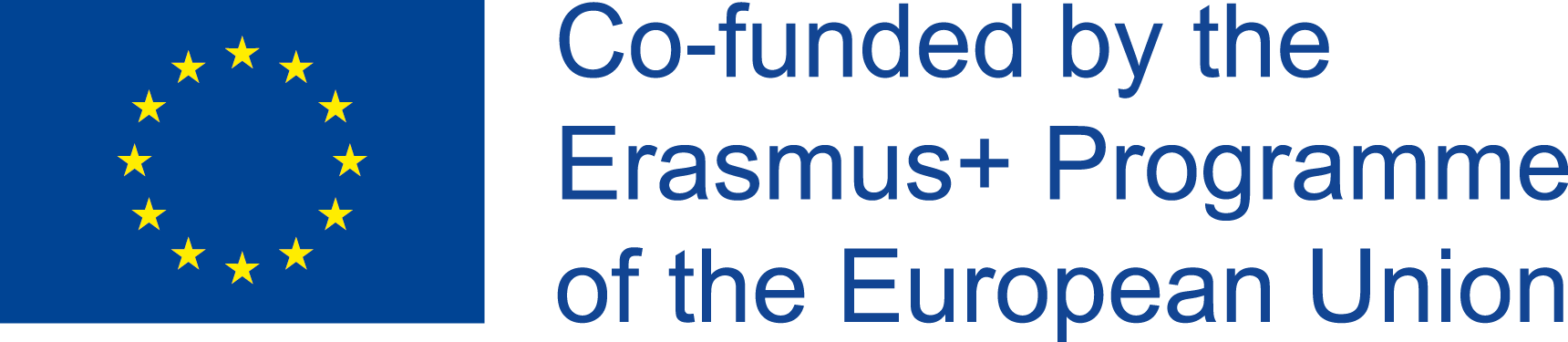 Unità 1. COMUNICAZIONE
Attiva la posizione remota. In caso di smarrimento o furto, sarai in grado di conoscere la posizione esatta del tuo dispositivo attraverso un altro dei tuoi dispositivi, a condizione che quello perso sia acceso.

Disabilita il bluetooth. Anche se offre molti vantaggi, rende anche il tuo dispositivo più vulnerabile e meno efficiente. Anche la "modalità invisibile" non è abbastanza sicura, bisognerebbe spegnerlo completamente.

Dovresti bloccare i tuoi dispositivi dopo qualche tempo senza usarli. La maggior parte dei tablet e dei telefoni cellulari ha questa opzione. Questo ci aiuta nel caso in cui perdessimo il dispositivo in modo che nessuno possa accedere ai nostri dati personali.
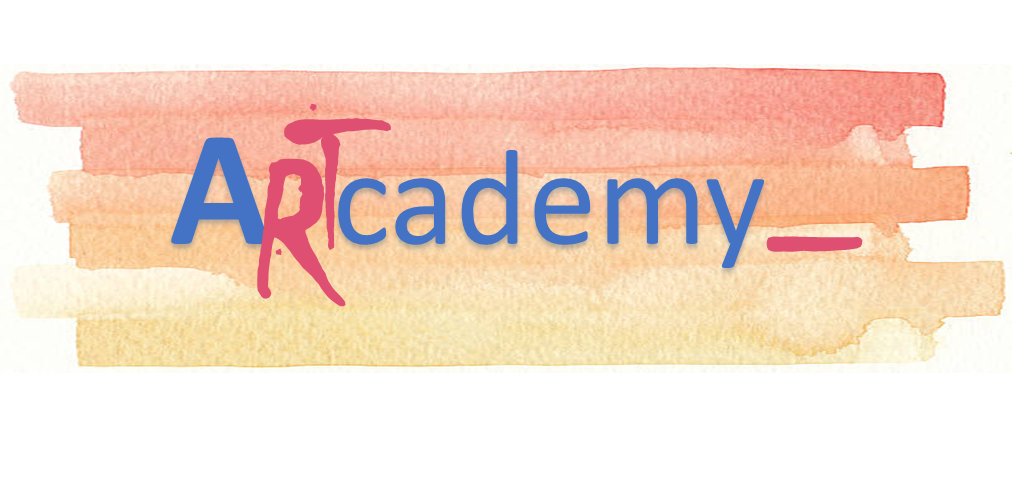 This Project has been funded with support from the European Commission. This publication reflects the views only of the author, and the Commission cannot be held responsible for any use which may be made of the information contained therein.
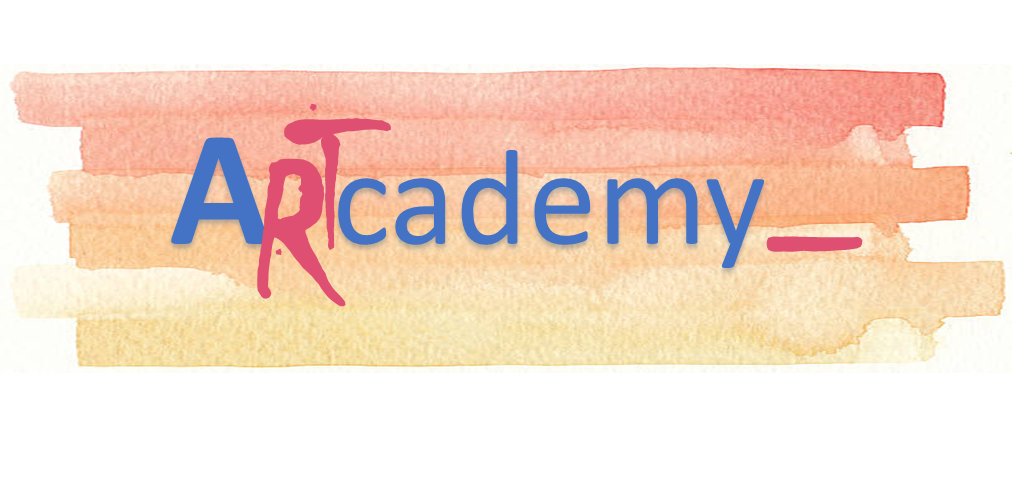 Proteggere i dispositivi
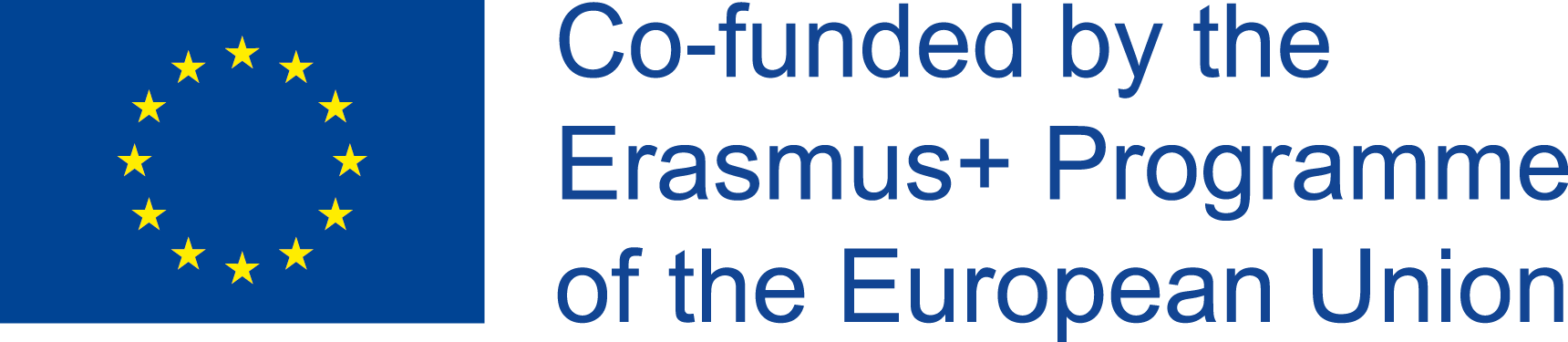 Unità 1. COMUNICAZIONE
Fai molta attenzione alle app che installi. Non solo possono rallentare il dispositivo, ma possono anche accedere alle tue informazioni personali in background o persino condividere la tua posizione tramite GPS del tuo cellulare o tablet.

Se qualcuno dei profili dell'azienda proprietaria dei nostri social network subisce un attacco, la prima cosa che devi fare è cambiare la password di accesso. Quindi verifica se potresti essere stato interessato o se i tuoi dati potrebbero essere stati consultati. Se avessimo delle informazioni sensibili come i dettagli del conto bancario, faremmo meglio a contattare la nostra banca e, nel caso fosse necessario, cancellare le nostre carte e riceverne una nuova. In questo modo tali account smetteranno automaticamente di essere attivi e non verranno utilizzati in modo fraudolento.
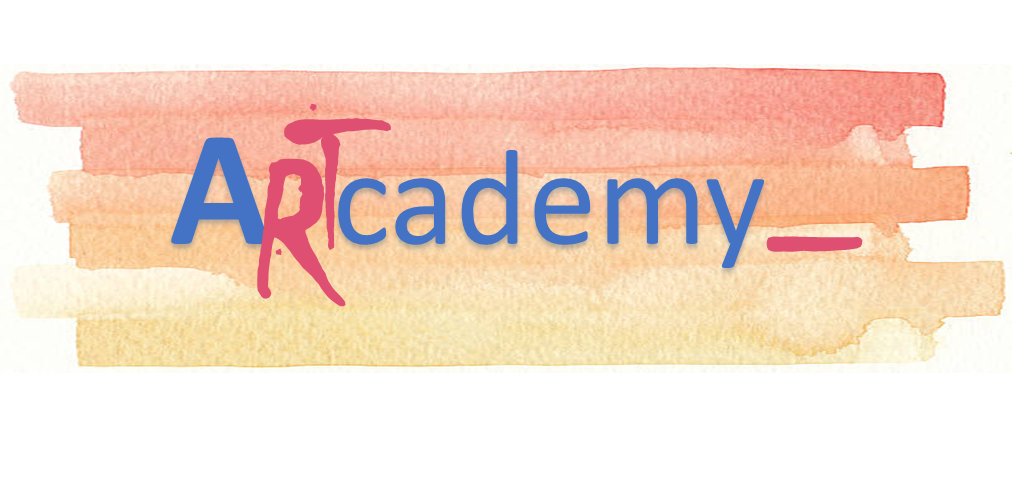 This Project has been funded with support from the European Commission. This publication reflects the views only of the author, and the Commission cannot be held responsible for any use which may be made of the information contained therein.
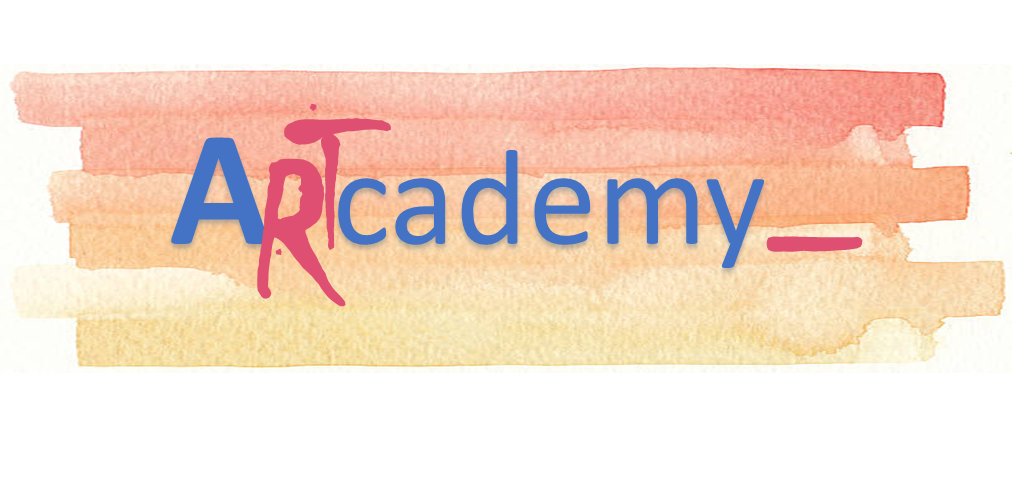 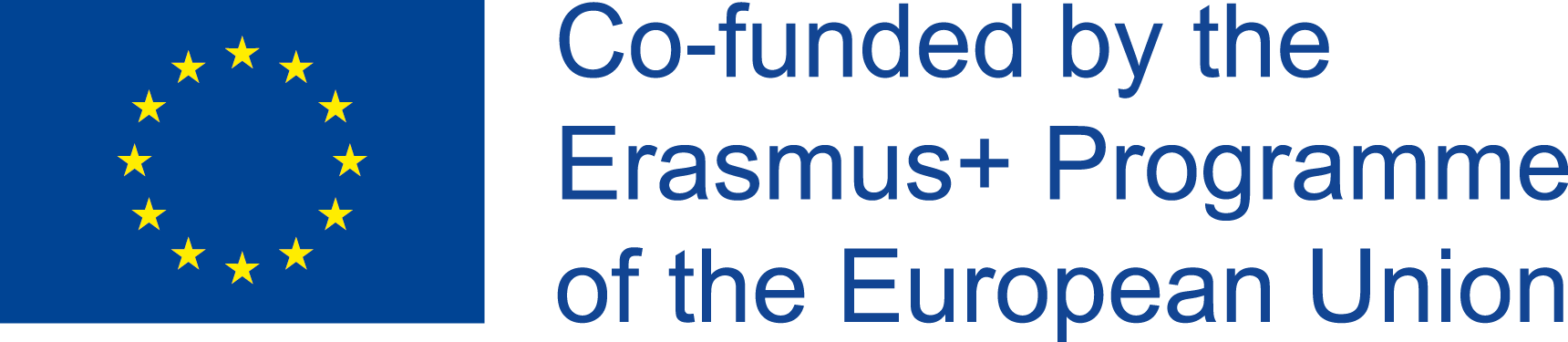 UNITA’ 2. RISOLUZIONE DEI PROBLEMI TECNICI
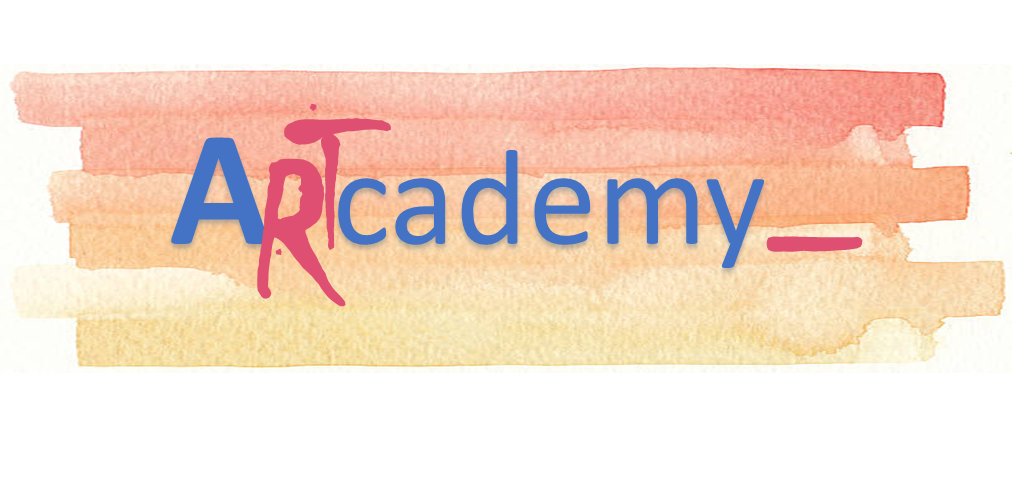 This Project has been funded with support from the European Commission. This publication reflects the views only of the author, and the Commission cannot be held responsible for any use which may be made of the information contained therein.
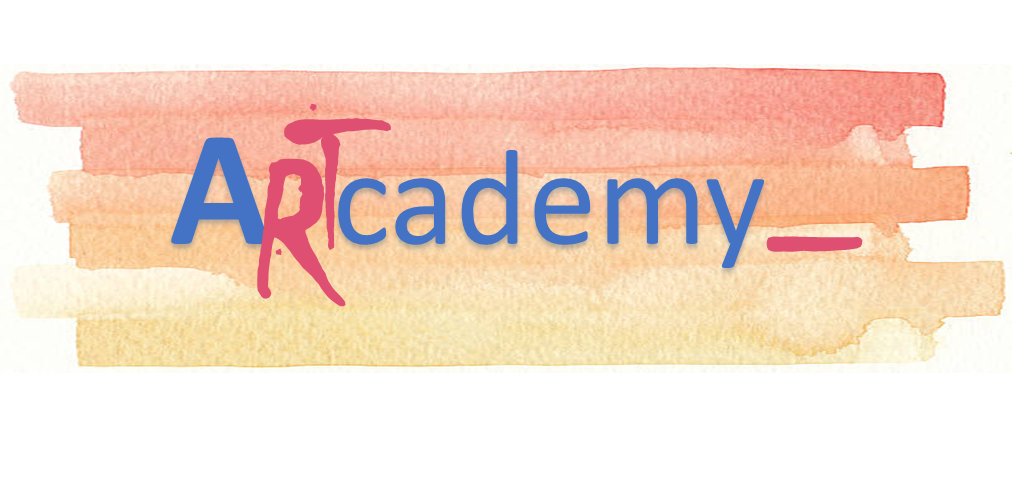 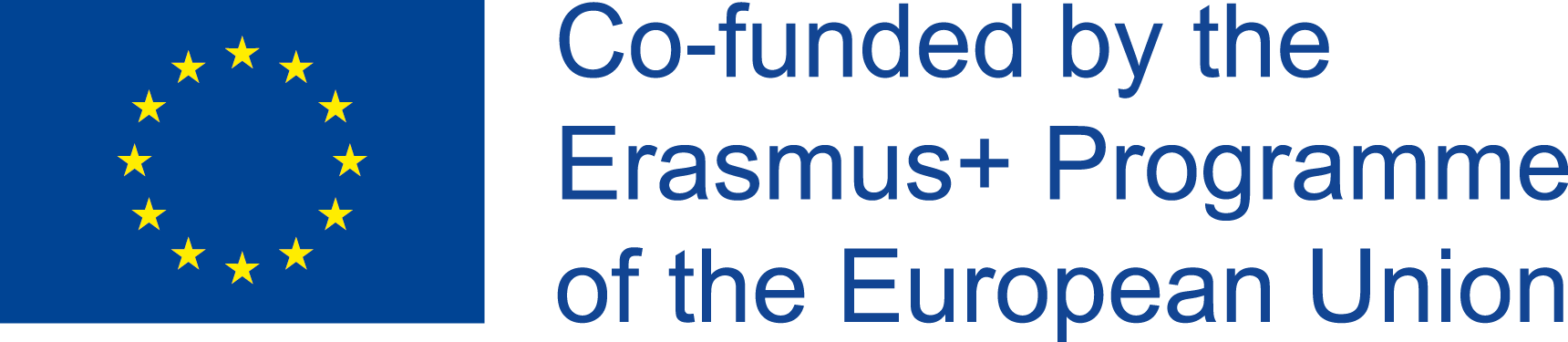 Unità 2. RISOLUZIONE PROBLEMI TECNICI
Identificare i bisogni e soluzioni tecnologiche
Quando si tratta di commercializzare i nostri prodotti o servizi artigianali, è facile affrontare problemi tecnologici. Salteremo i problemi di base e elencheremo un'altra serie di problemi che possiamo trovare e come risolverli.

La prima decisione che dobbiamo prendere è come vendere o commercializzare i nostri prodotti su Internet. Dobbiamo scegliere tra piattaforme CMS (Content Management System) come WordPress o Joomla, oppure un negozio online o un catalogo di prodotti su misura. Se vogliamo che sia facile da usare e che abbia uno stile personale, allora dovrebbe essere una programmazione personalizzata. Se cerchiamo velocità e risparmio, dovremmo scegliere un'applicazione software per creare e gestire siti Web (e i suoi contenuti).

Attualmente il 31,7% dei siti Web è progettato con WordPress. Joomla.
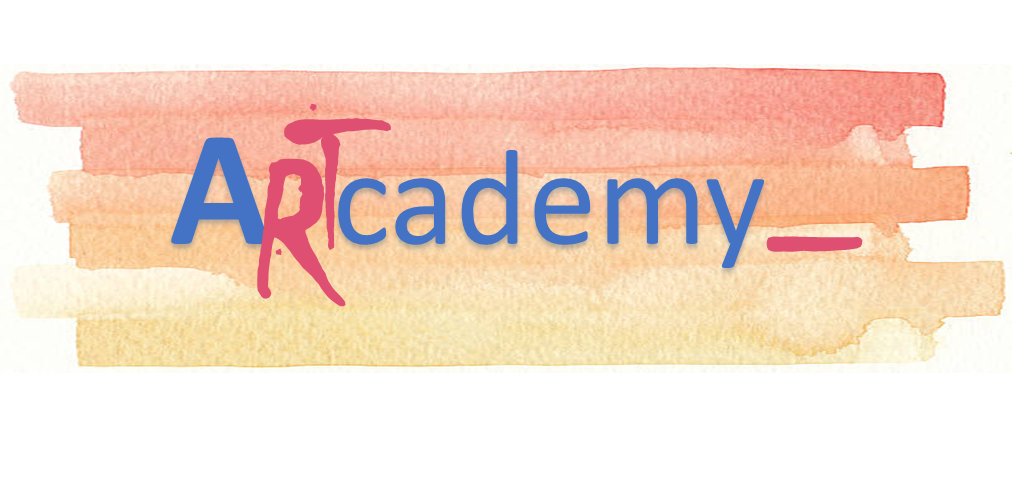 This Project has been funded with support from the European Commission. This publication reflects the views only of the author, and the Commission cannot be held responsible for any use which may be made of the information contained therein.
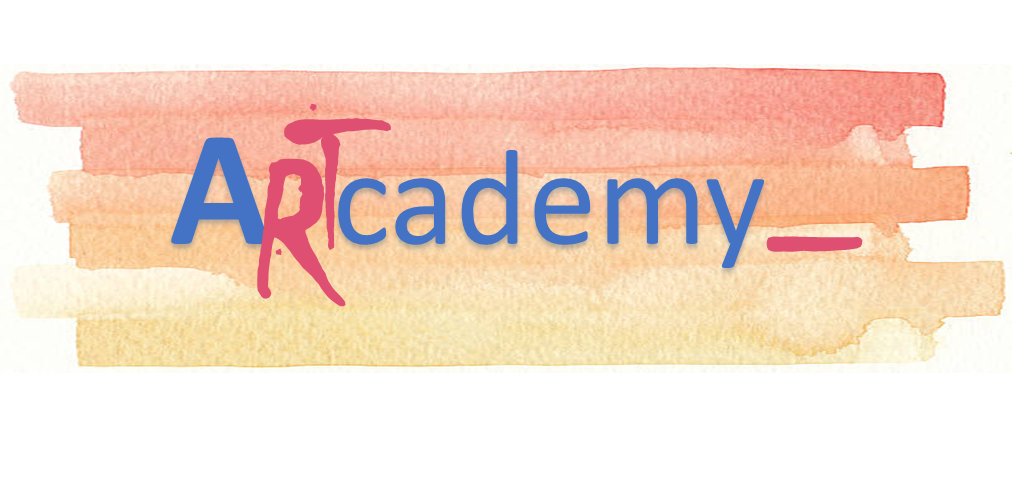 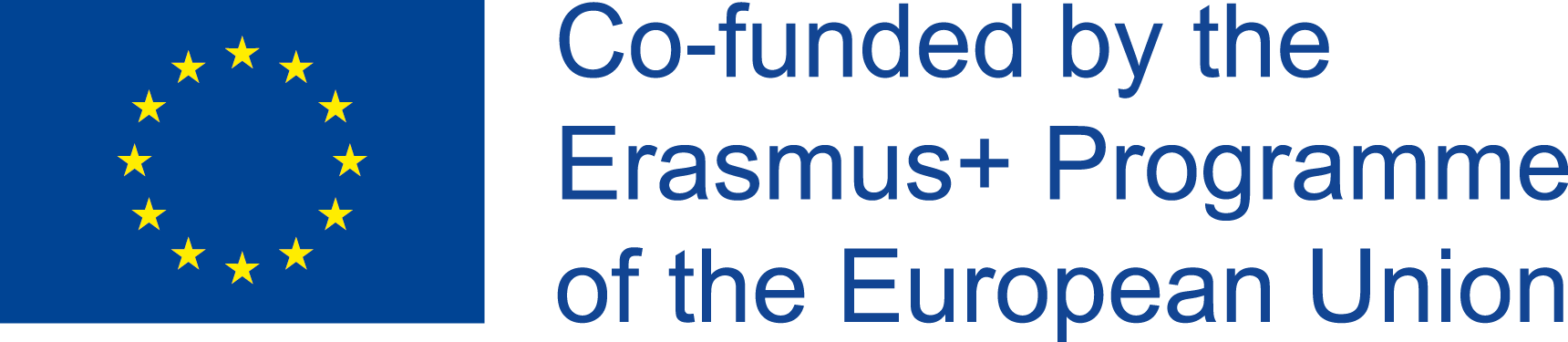 Unità 2. RISOLUZIONE PROBLEMI TECNICI
Identificare i bisogni e soluzioni tecnologiche
Scegliere un sistema come WordPress, non è la panacea di tuti i mali in quanto ha bisogno di qualcuno che abbia una certa esperienza e conoscenza per essere in grado di gestire il pannello delle impostazioni, anche se dovessimo avere queste competenze, potremmo occuparcene noi stessi.

Un altro problema che WordPress presenta riguardo all'e-commerce è che funziona con dei modelli fissi e una volta che ne scegliamo uno potremmo scoprire che non può fare determinate cose o mostrare i nostri prodotti come vorremmo o addirittura dobbiamo acquistarli. Anche se i modelli non sono costosi cià comunque costituirebbe un aumento di costi. 

Un problema delicato è l'hacking. Se c'è una violazione della sicurezza in WordPress, che si trova frequentemente, ogni pagina web progettata con WordPress sarà vulnerabile a tale violazione. Ecco perché è importante avere sempre la nostra versione aggiornata e avere una copia di backup del web e dei suoi contenuti. È facile hackerare una pagina web, addirittura esistono deitutorial in rete che insegnano come hackerare un sito Web WordPress.
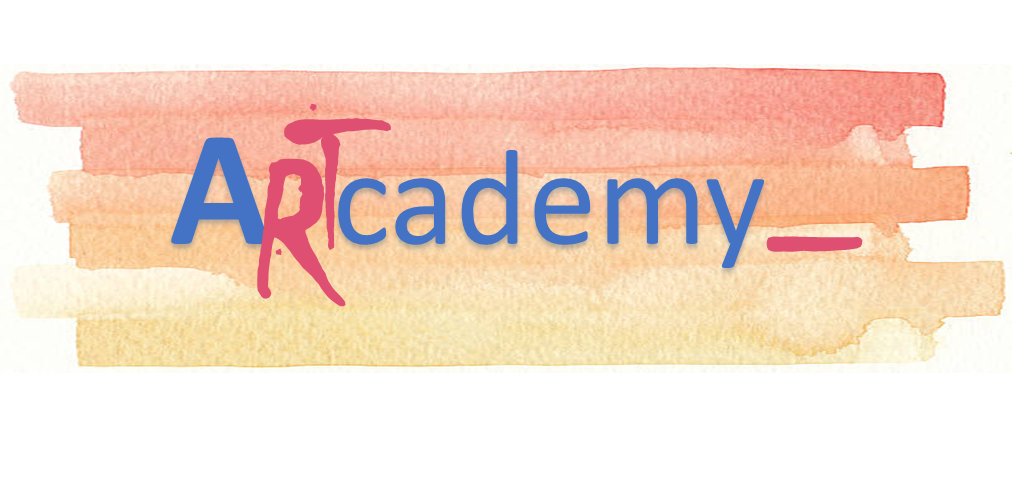 This Project has been funded with support from the European Commission. This publication reflects the views only of the author, and the Commission cannot be held responsible for any use which may be made of the information contained therein.
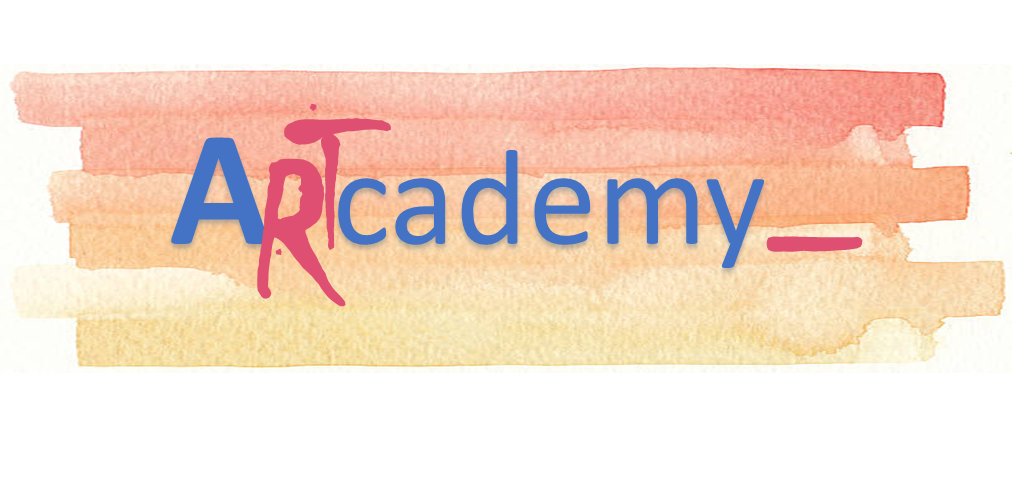 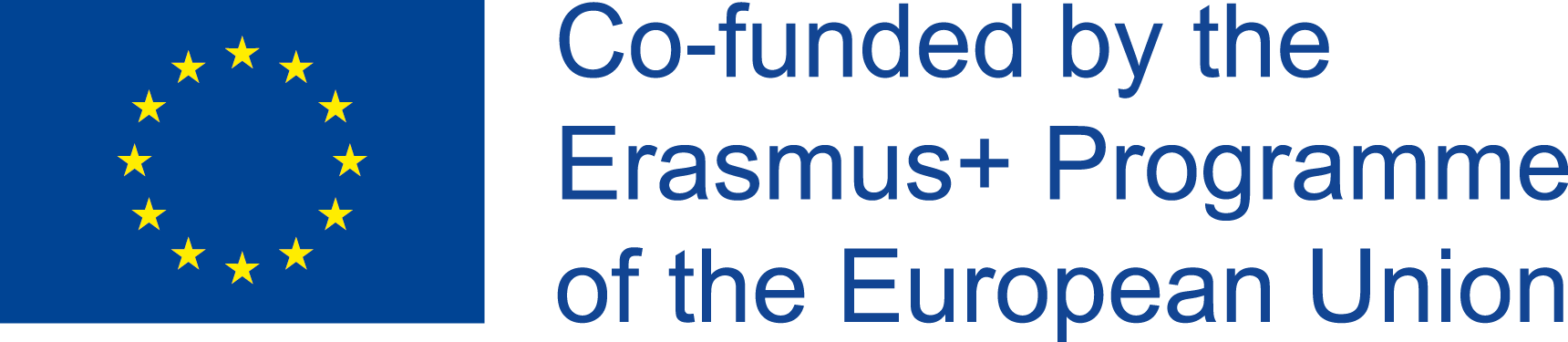 Unità 2. RISOLUZIONE PROBLEMI TECNICI
Identificare i bisogni e le soluzioni tecnologiche
Anche gli aggiornamenti dei plug-in o gli aggiornamenti di WordPress sono un altro problema. Il problema più grave che possiamo avere lavorando con CMS è il chiamato WSoD (White Screen of Death).
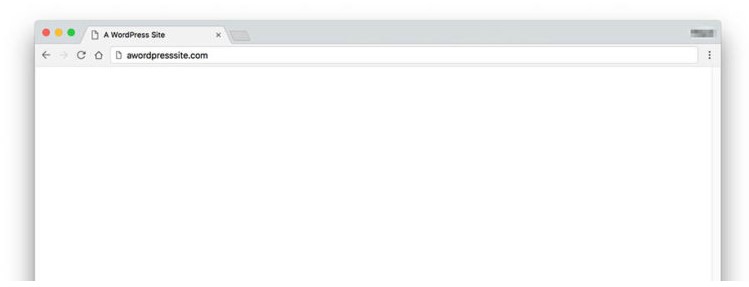 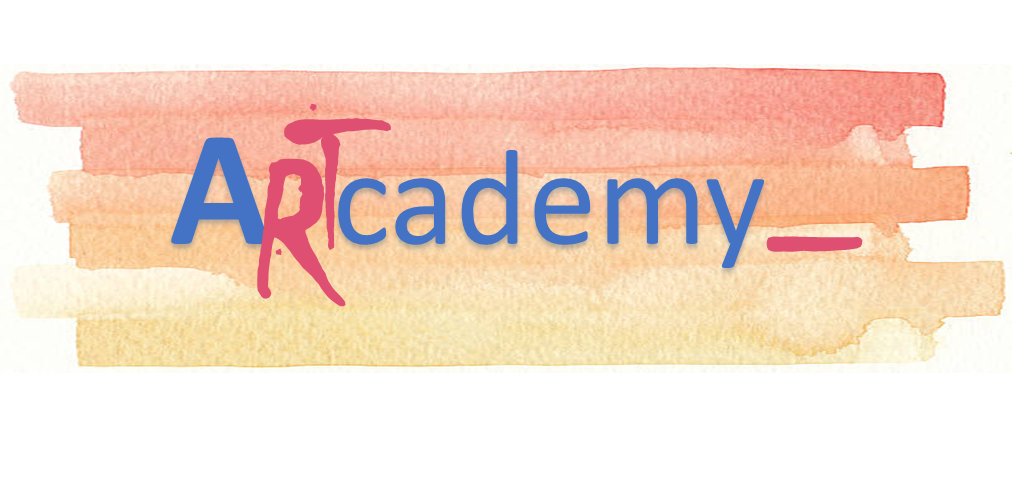 This Project has been funded with support from the European Commission. This publication reflects the views only of the author, and the Commission cannot be held responsible for any use which may be made of the information contained therein.
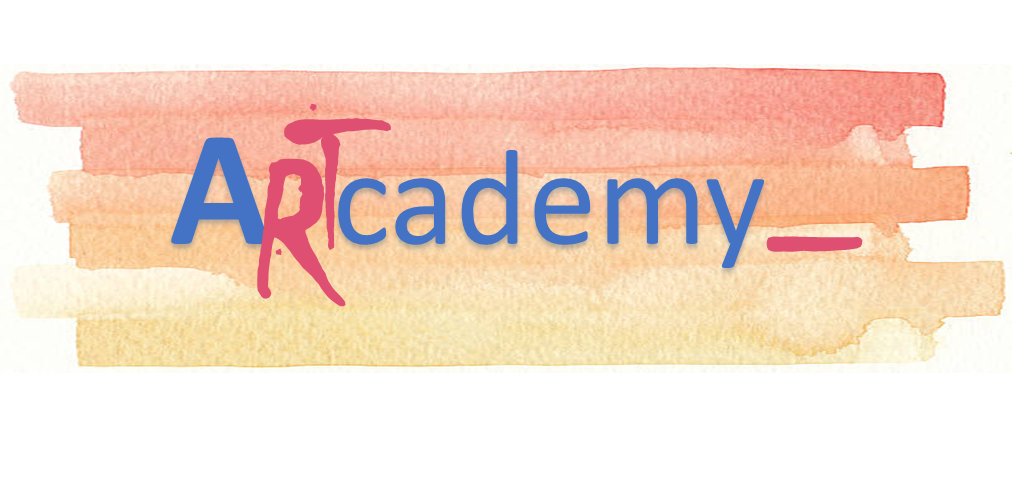 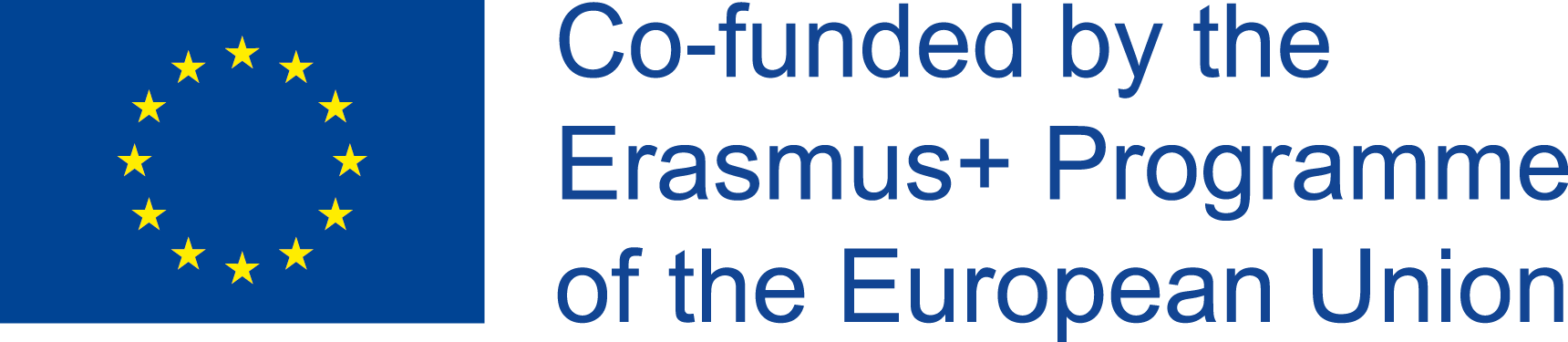 Unità 2. RISOLUZIONE PROBLEMI TECNICI
Identificare i bisogni e le soluzioni tecnologiche
Quando la pagine web diventa bianca ci troviamo di fronte al caso peggiore che possiamo trovare, ma che è comunque un problema risolvibile. Questo problema può essere dato da diversi fattori: il tema installato, il plug-in o la mancanza di memoria. 

Se il problema si trova in uno qualsiasi dei plug-in, possiamo fare una di queste due cose: disabilitare l'ultimo plug-in installato nel caso avessimo la certezza che sia quello il problema e controllare se tutto torna alla normalità. In caso contrario, dobbiamo adottare misure più drastiche e disabilitare tutti i plug-in in una volta e riattivarli uno a uno fino a trovare quello che causa l'errore.

Se il problema risiede nel tema perché potrebbe essere aggiornato o avere un errore, la soluzione più semplice è quella di cambiare il nome della cartella in cui è stato salvato il tema. WordPress penserà quindi di aver disinstallato il tema in modo da inserirne uno nuovo come impostazione predefinita. Un'altra opzione sarebbe quella di installare nuovamente il tema.
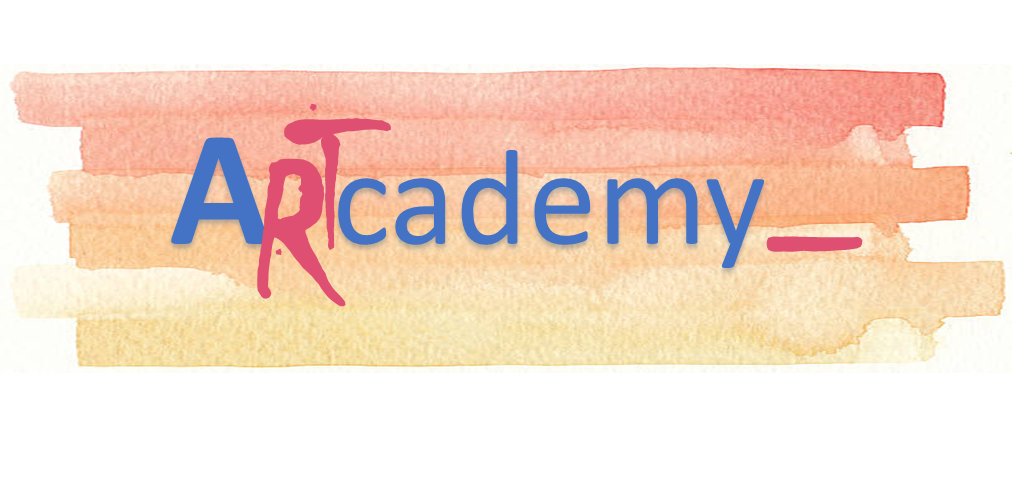 This Project has been funded with support from the European Commission. This publication reflects the views only of the author, and the Commission cannot be held responsible for any use which may be made of the information contained therein.
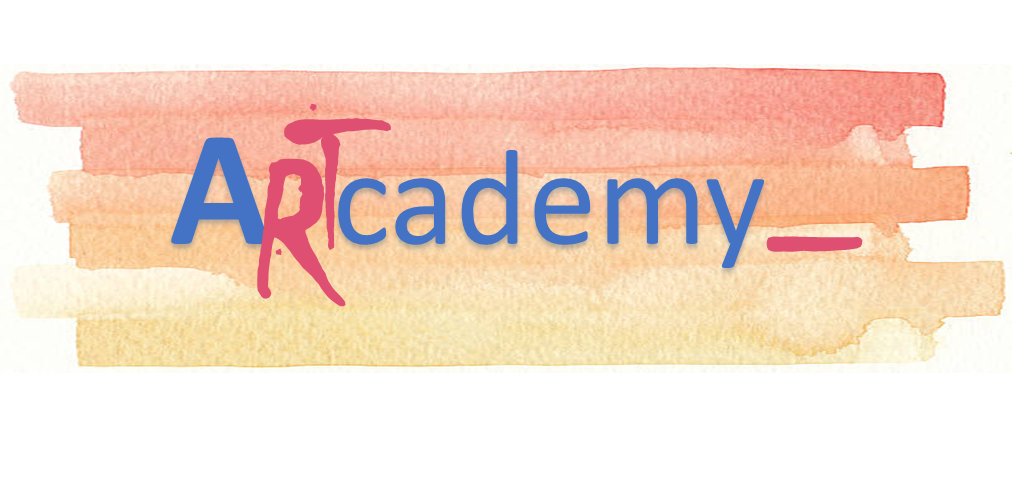 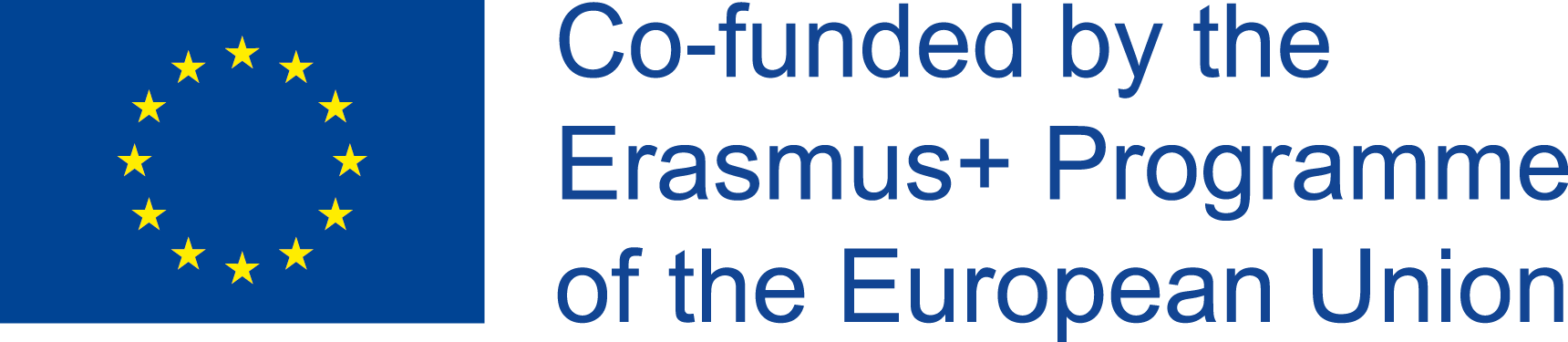 Unità 2. RISOLUZIONE PROBLEMI TECNICI
Identificare i bisogni e le solizioni tecnologiche
Quando non è dovuto a nessuna di queste cose, significa che abbiamo un problema con la memoria. È anche facile da risolvere, abbiamo solo bisogno di un editor di testo, apri il file wp-config.php e all'interno della scheda php dobbiamo aggiungere, per aumentare la memoria fino a 64Mb, quanto segue:
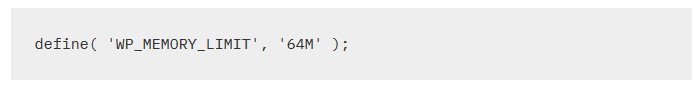 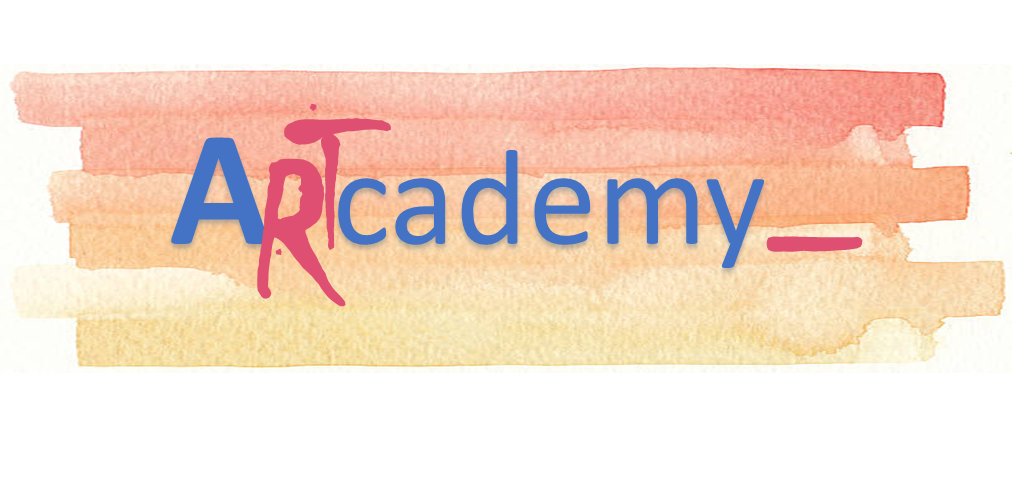 This Project has been funded with support from the European Commission. This publication reflects the views only of the author, and the Commission cannot be held responsible for any use which may be made of the information contained therein.
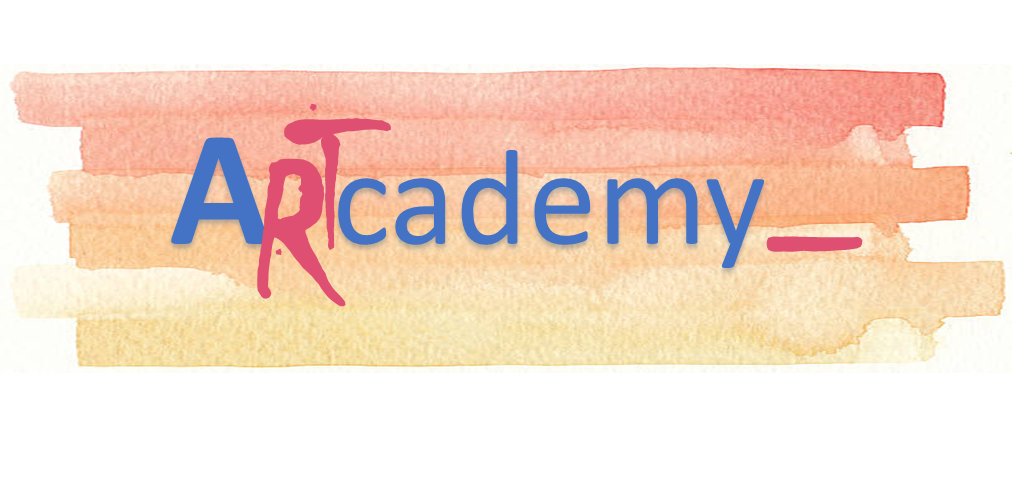 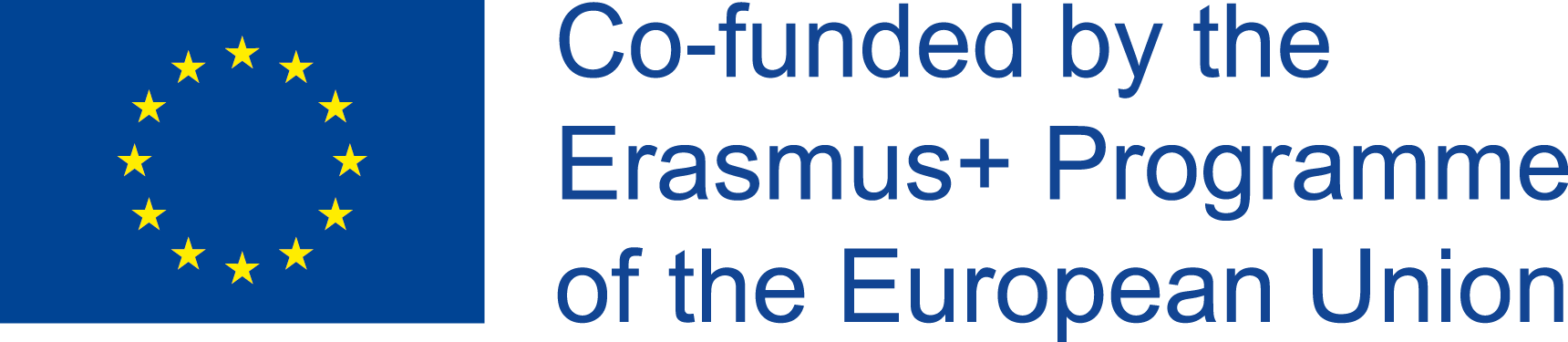 Unità 2. RISOLUZIONE PROBLEMI TECNICI
Identificare i bisogni e le soluzioni tecnologiche
Se non siamo riusciti a eliminare lo schermo bianco, abbiamo comunque la possibilità di riolvere il problema in questo modo: attivare la modalità DEBUG del nostro php. Torniamo alla nostra pagina wp-config.php e cerchiamo la seguente riga:
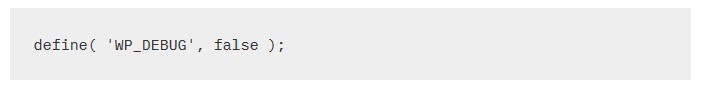 Quando lo troviamo, aggiungiamo // all'inizio della riga:
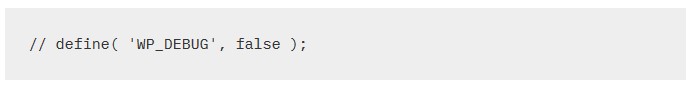 Quindi aggiungiamo le seguenti due righe:
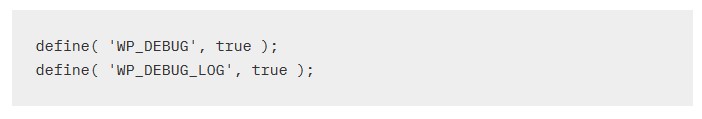 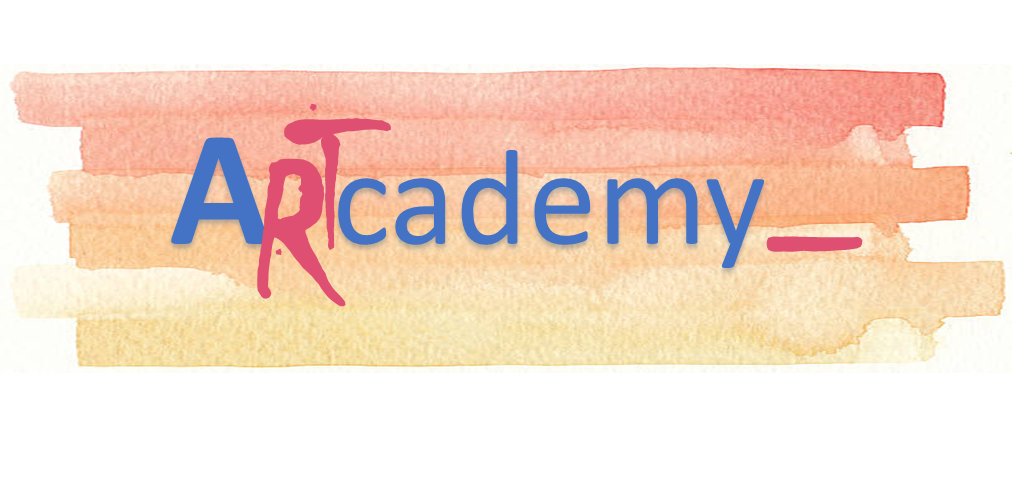 This Project has been funded with support from the European Commission. This publication reflects the views only of the author, and the Commission cannot be held responsible for any use which may be made of the information contained therein.
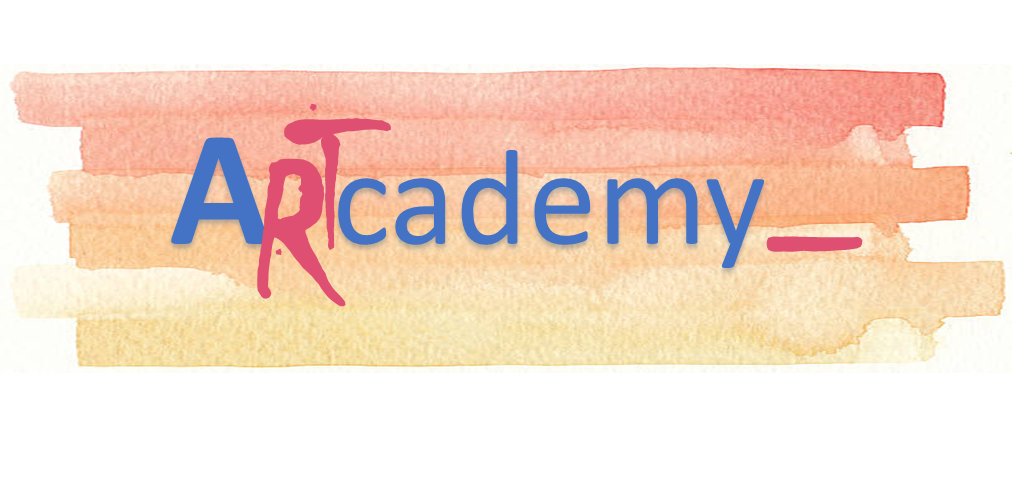 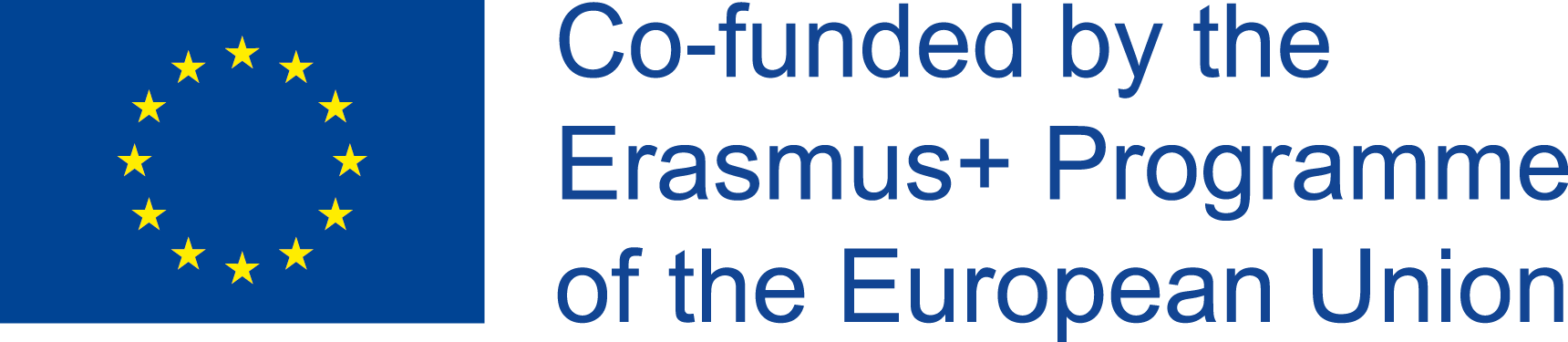 Unità 2. RISOLUZIONE PROBLEMI TECNICI
Identificare bisogni e le soluzioni tecnologiche
Quando creiamo il nostro sito Web, tendiamo a pensare che solo con quello venderemo ed saremo visibili per milioni di persone.

Ciò non è affatto vero in quanto ciò di cui abbiamo bisogno è posizionare il nostro sito Web e renderlo visibile ai nostri clienti target. Possiamo raggiungerlo solo attraverso un esperto di posizionamento web.
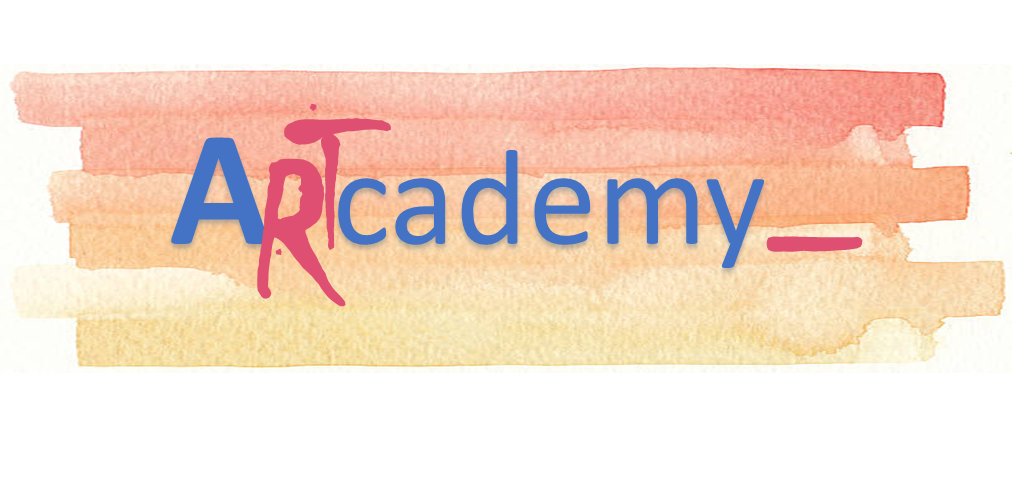 This Project has been funded with support from the European Commission. This publication reflects the views only of the author, and the Commission cannot be held responsible for any use which may be made of the information contained therein.
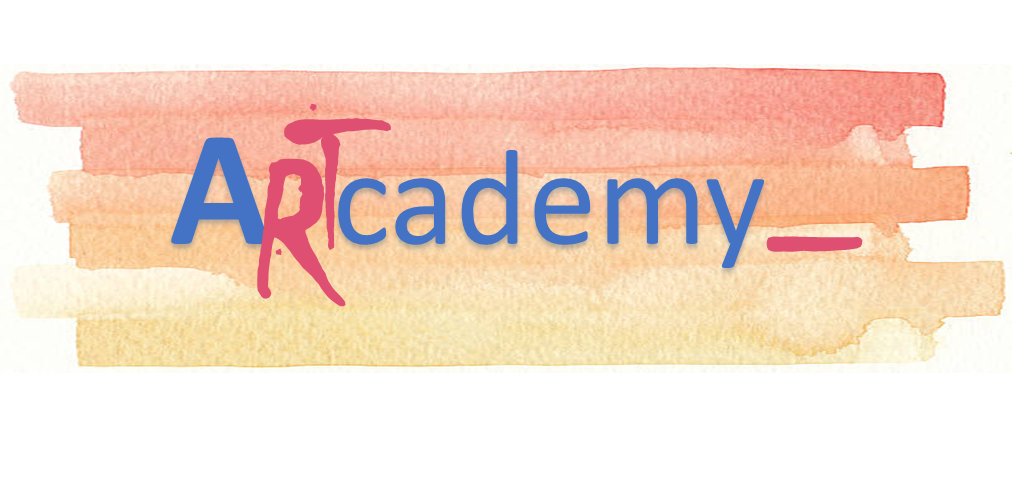 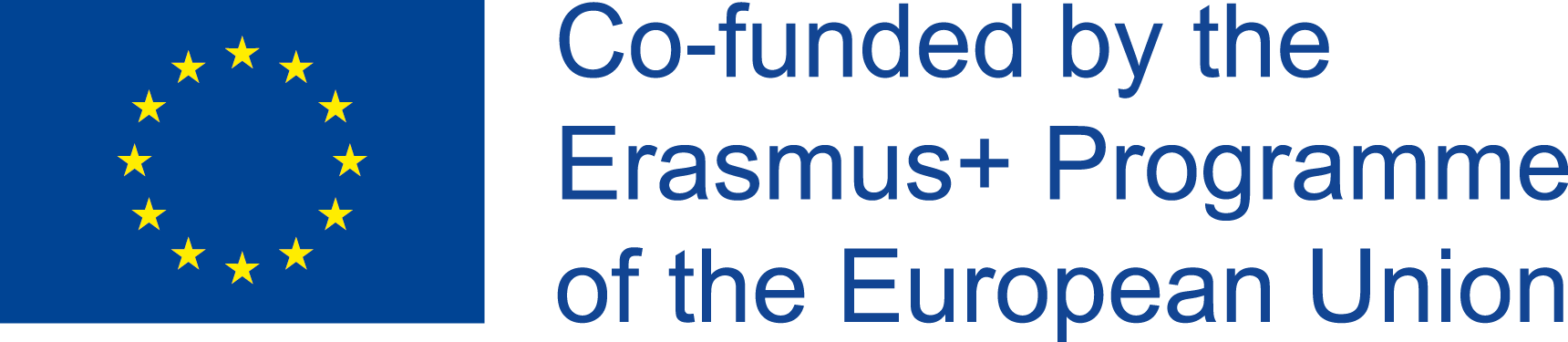 GRAZIE!